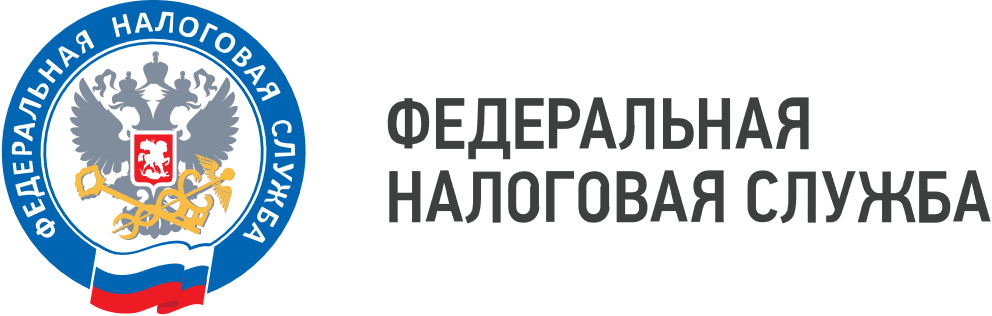 WWW.NALOG.GOV.RU
Как уплатить налоги за несовершеннолетних
Если несовершеннолетний владеет, к примеру, долей в квартире или земельным участком, то он является налогоплательщиком. Следовательно, обязан уплачивать имущественные налоги. Однако за него это могут сделать родители при помощи сервиса ФНС России «Личный кабинет налогоплательщика для физических лиц». Инструкцию публикует УФНС России по Приморскому краю.
     Для уплаты имущественных налогов за несовершеннолетнего важно, чтобы и у родителя, и у ребёнка был доступ к ЛК ФЛ. Родители и дети в возрасте от 14 лет могут войти в ЛК ФЛ при помощи логина и пароля от портала Госуслуги, либо, получив регистрационную карту в любом налоговом органе. В остальных случаях получить доступ к ЛК ФЛ несовершеннолетнего родители могут только с предъявлением свидетельства о рождении ребёнка в налоговом органе или в МФЦ.
     Далее родитель заходит в свой ЛК ФЛ и в разделе «Профиль» выбирает вкладку «Семейный доступ». Затем нажимает «Добавить пользователя» и вводит ИНН ребёнка.
     Заявка отобразится в ЛК ФЛ ребёнка в разделе «Семейный доступ». Остаётся только подтвердить её, и в дальнейшем родитель может уплатить исчисленные несовершеннолетнему налоги за него.
     Управление напоминает: Срок уплаты имущественных налогов за 2023 год – не позднее 2 декабря текущего года. С более подробной информацией об уплате имущественных налогов можно ознакомиться при помощи промостраницы «Налоговое уведомление 2024» на официальном сайте Службы.
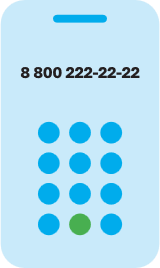 8 (800) 222-22-22
Бесплатный многоканальный телефон контакт-центра ФНС России